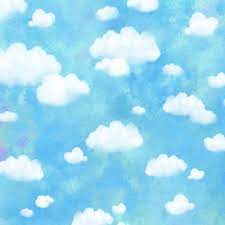 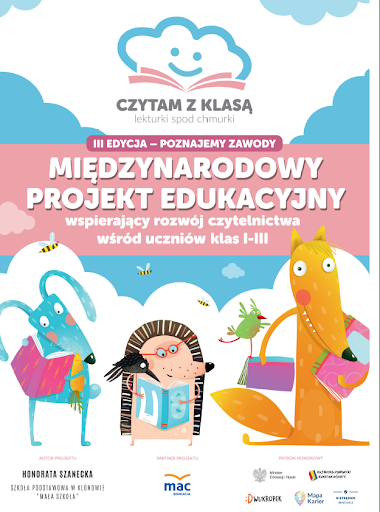 KLASA 1 A
SP Nr 1 im. KEN w Pruchniku
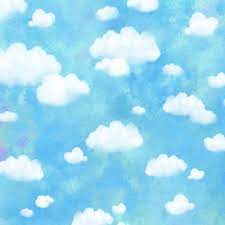 MODUŁ I
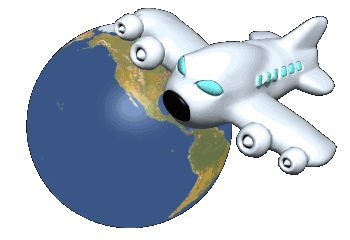 ,,Podróże małe i duże”
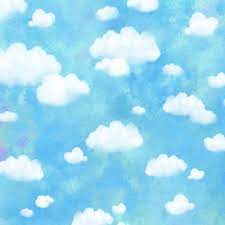 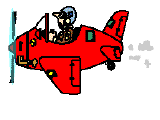 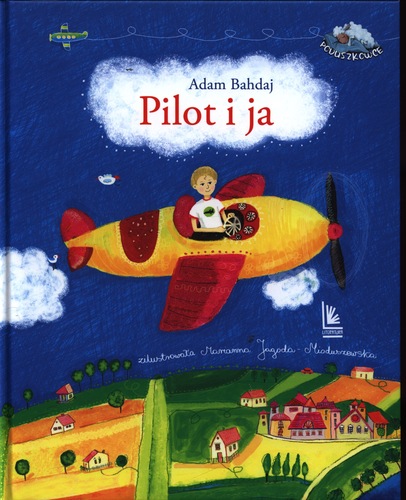 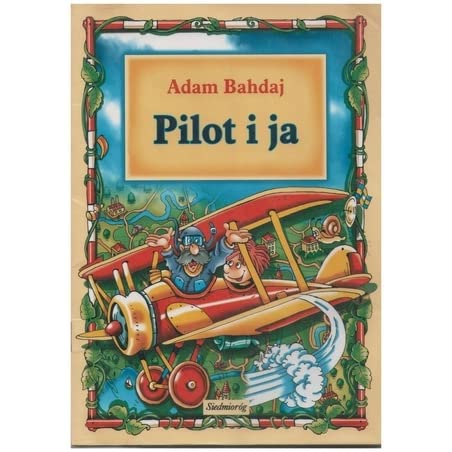 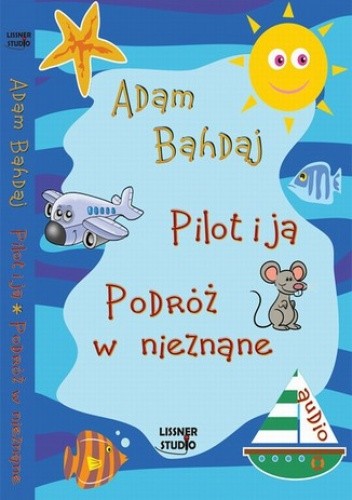 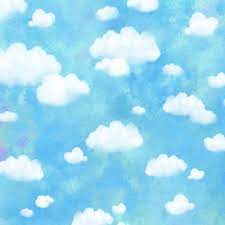 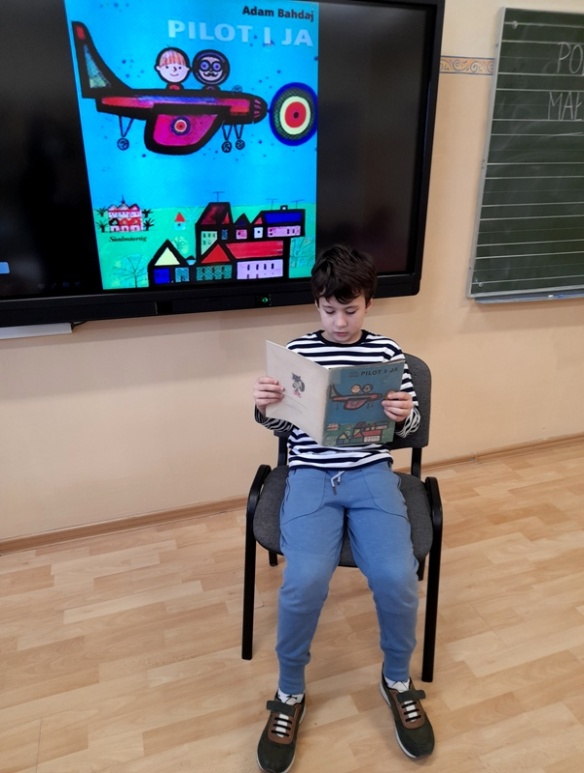 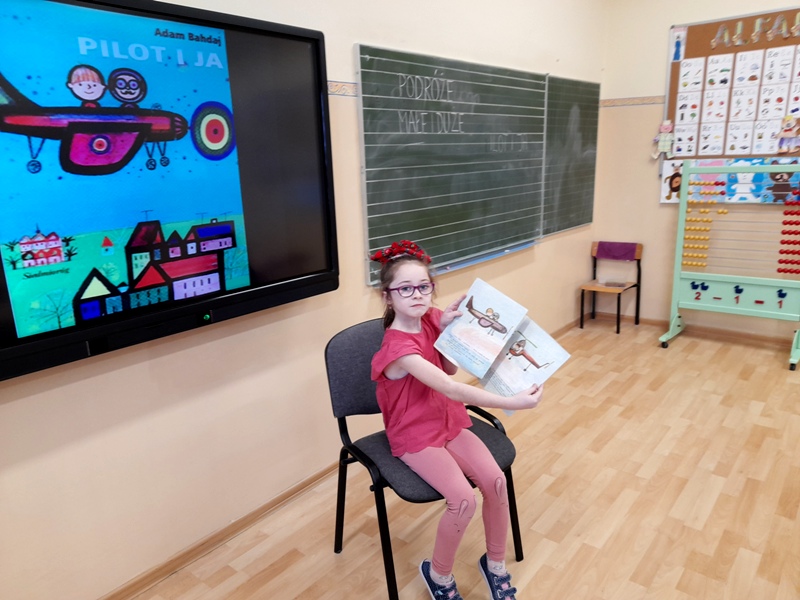 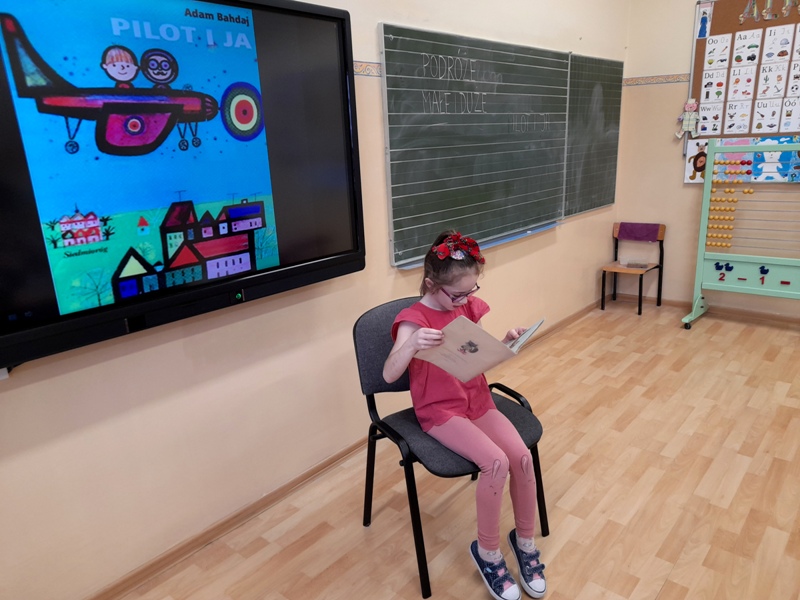 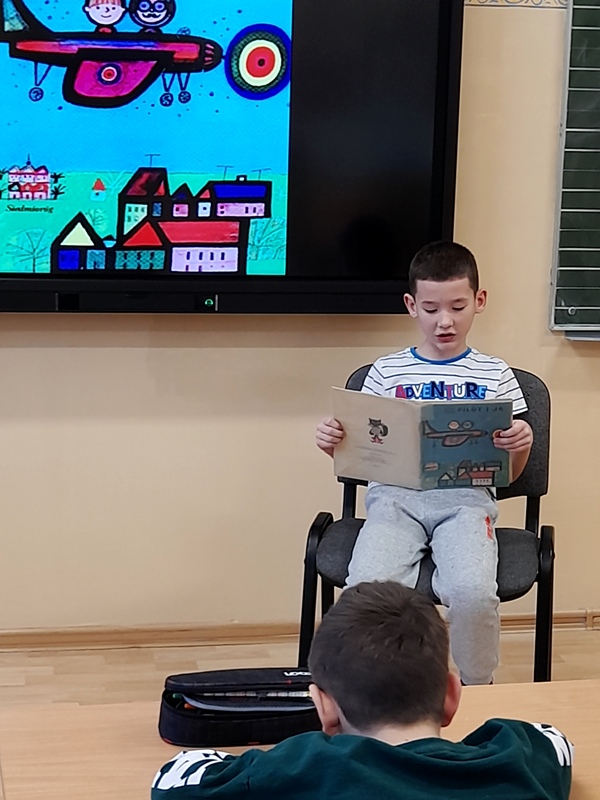 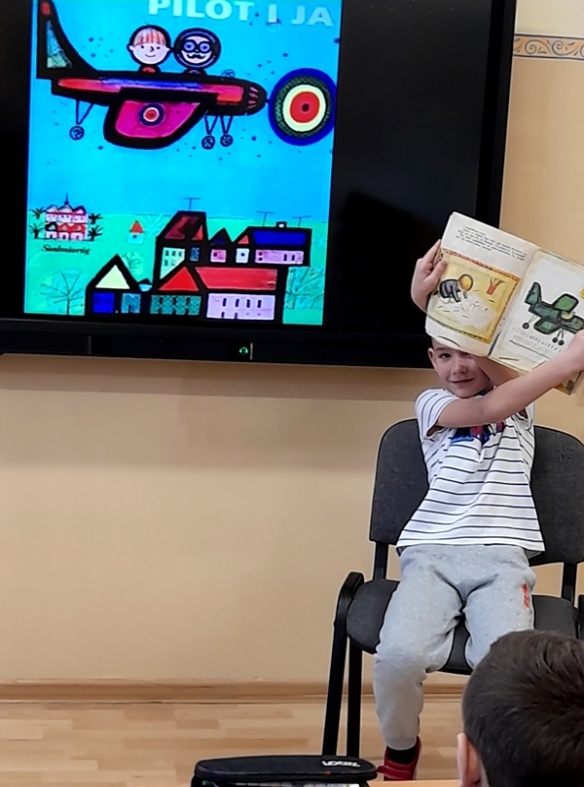 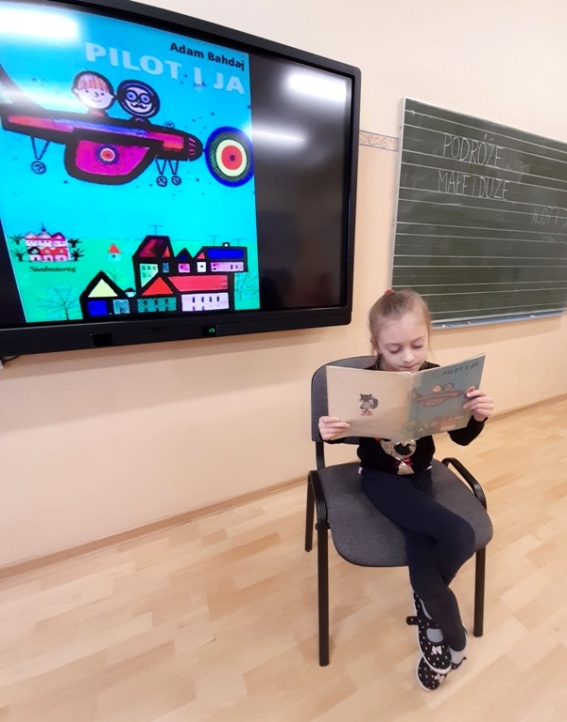 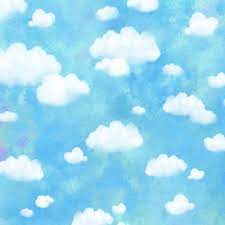 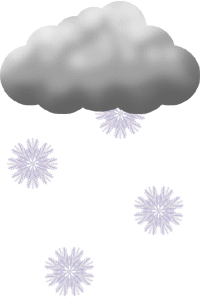 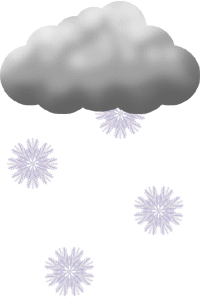 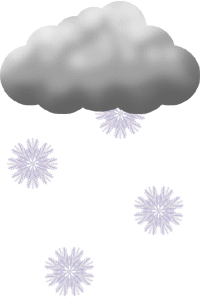 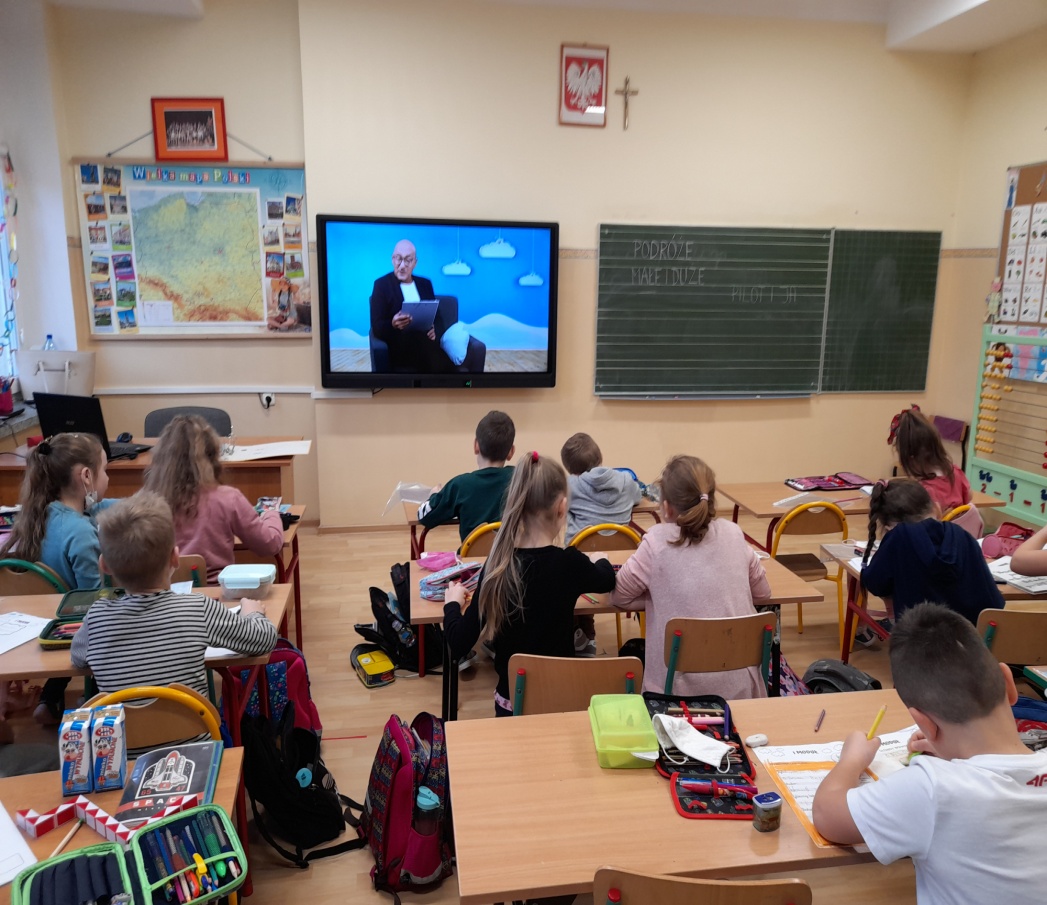 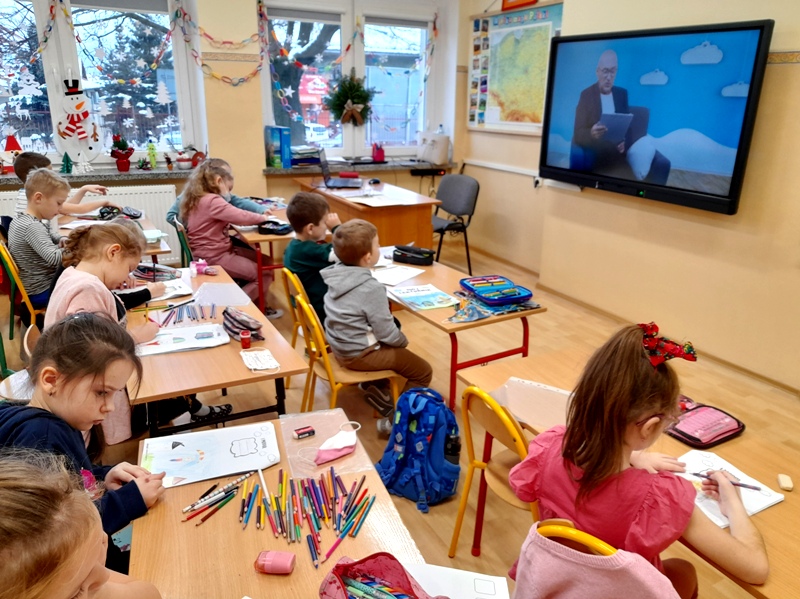 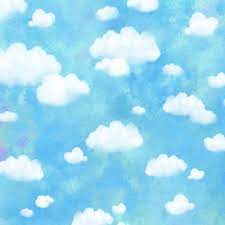 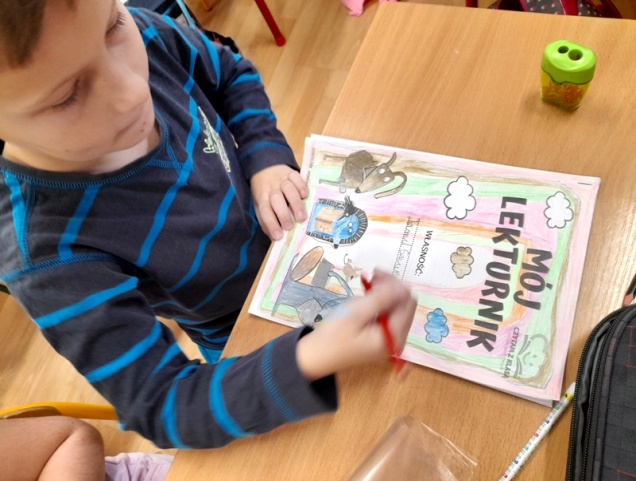 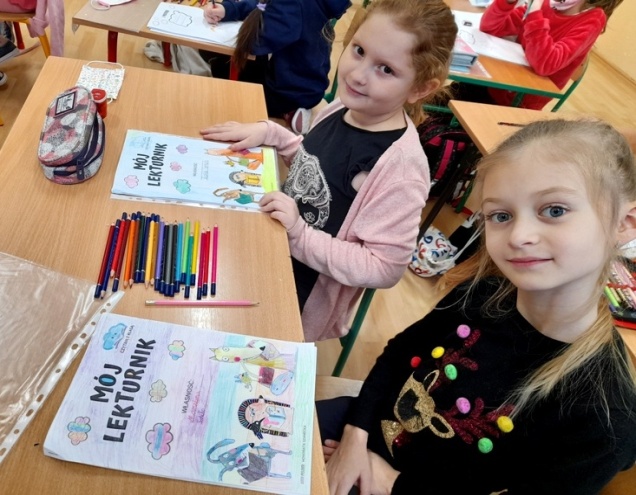 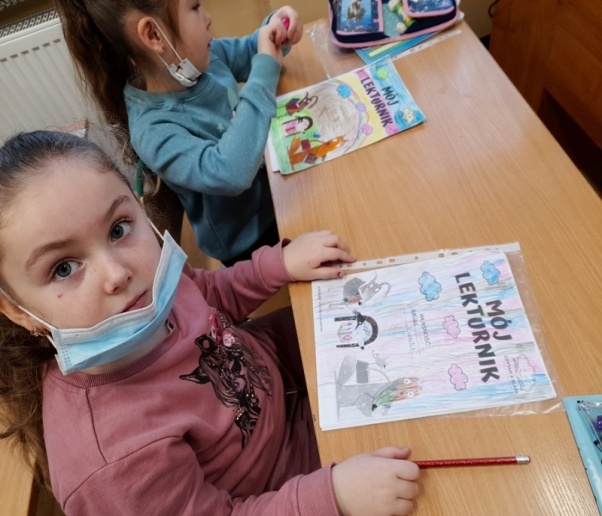 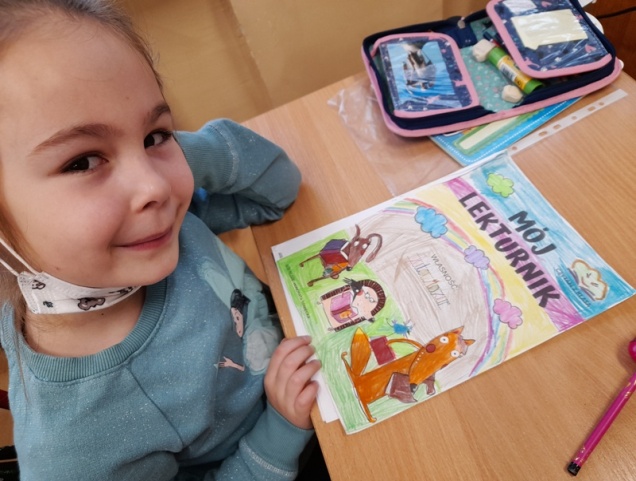 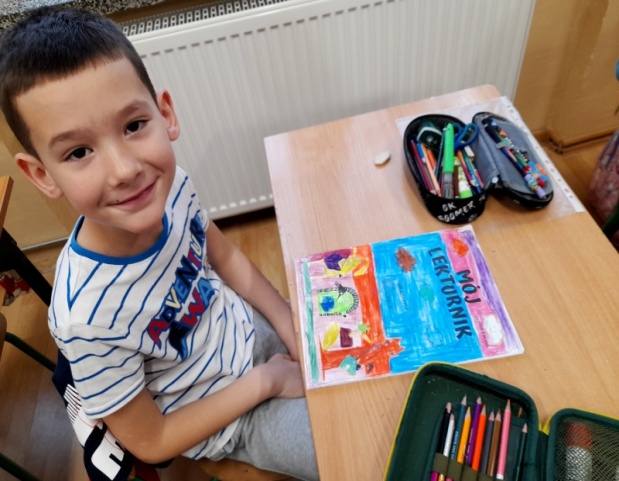 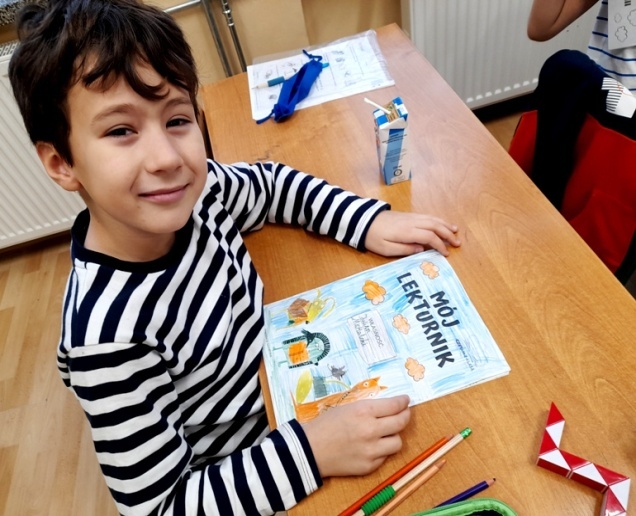 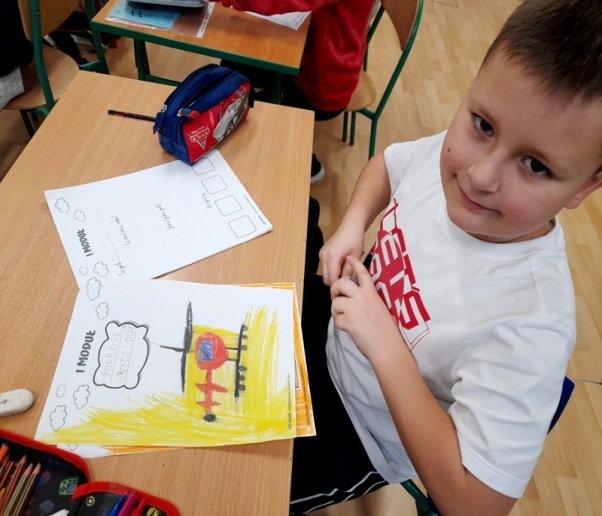 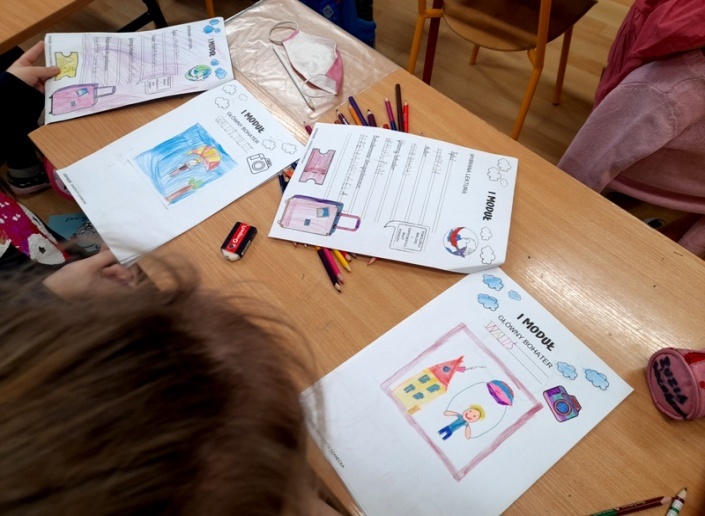 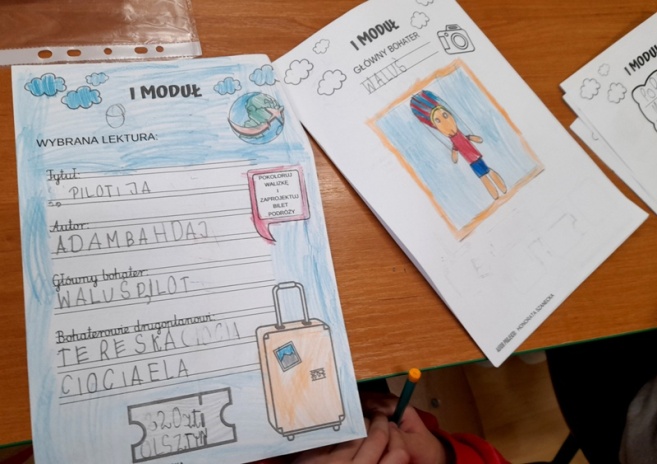 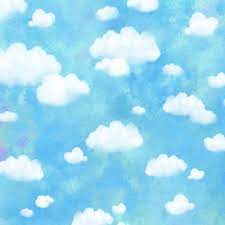 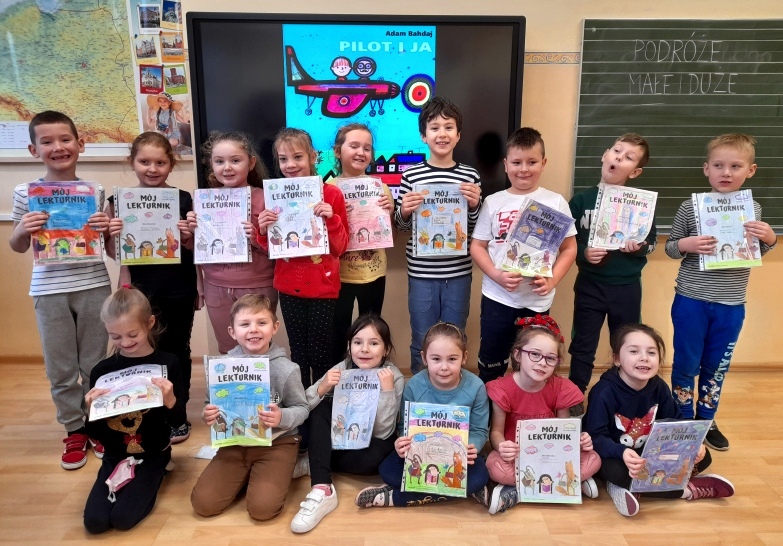 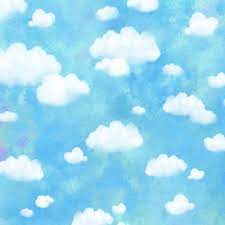 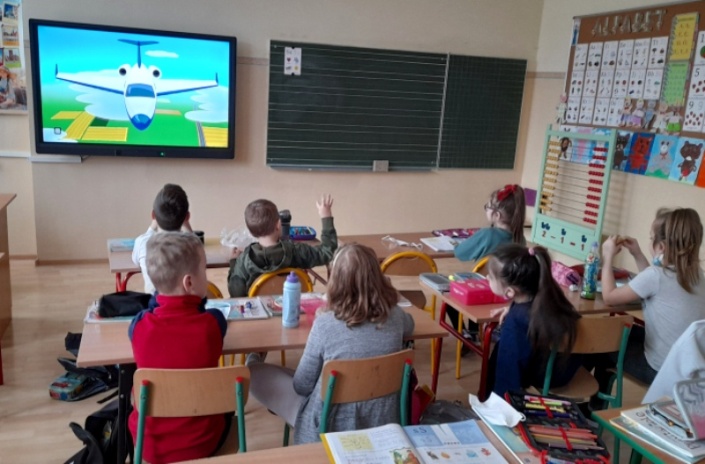 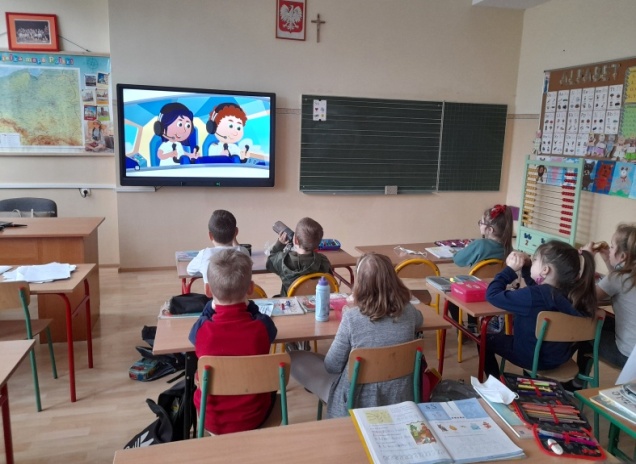 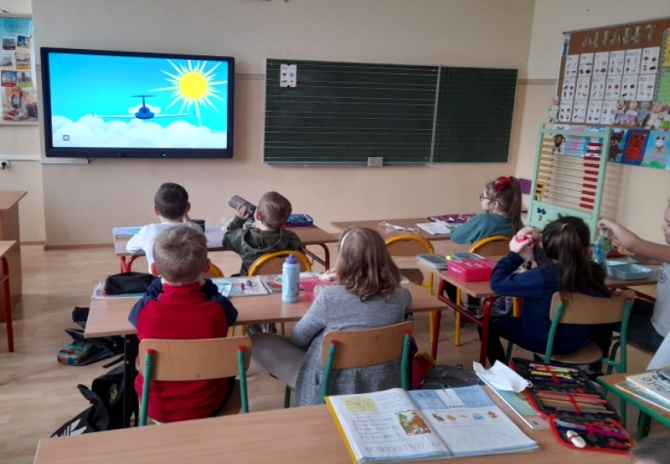 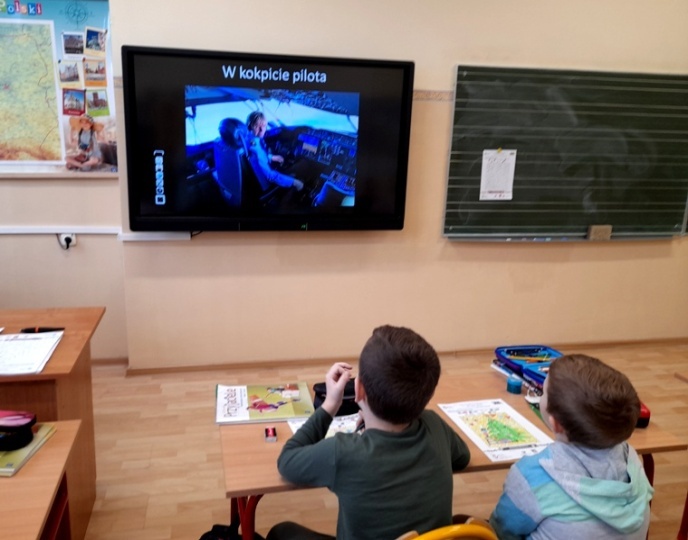 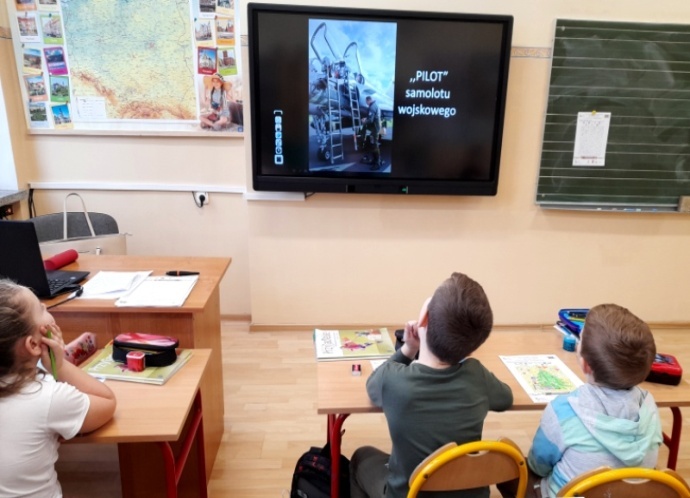 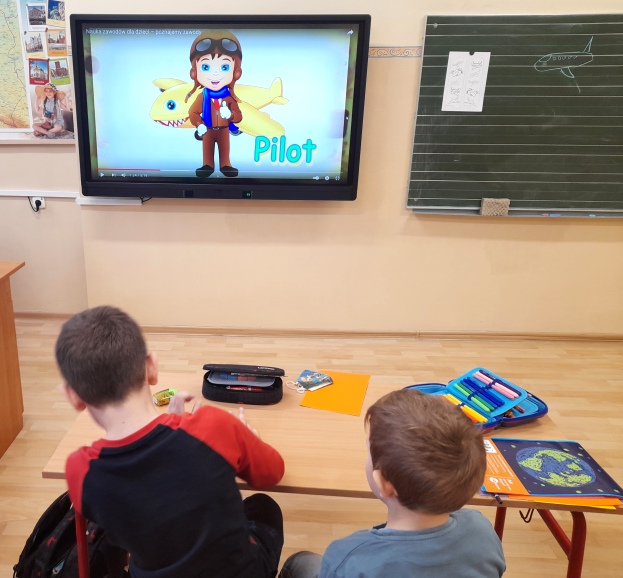 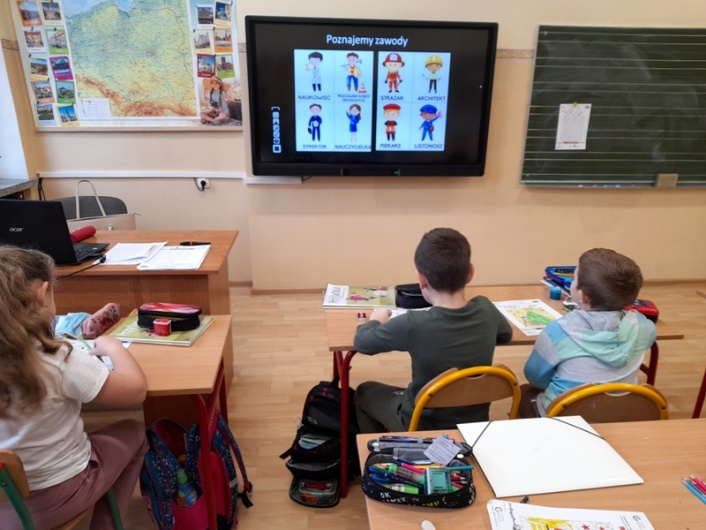 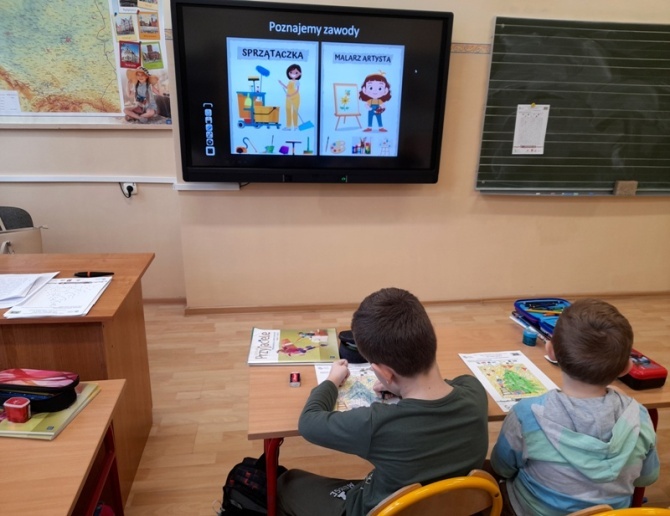 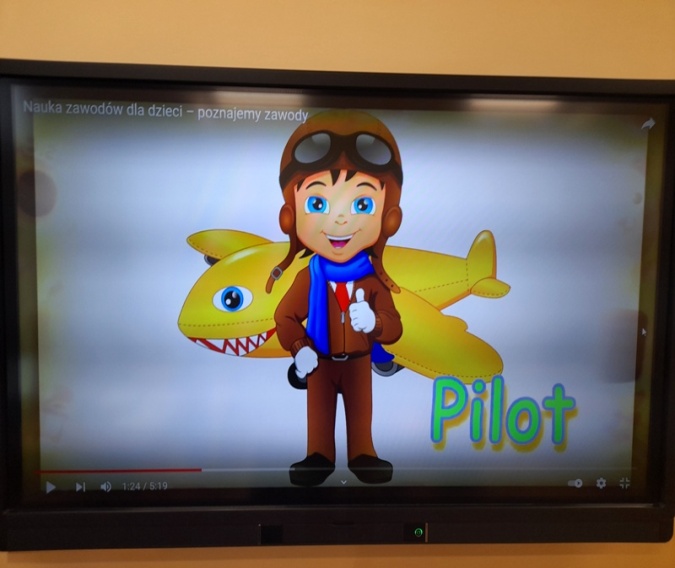 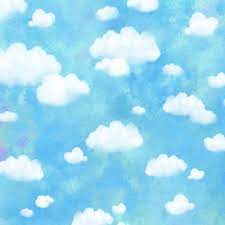 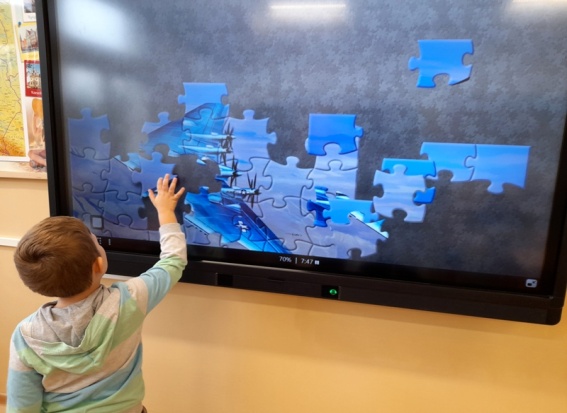 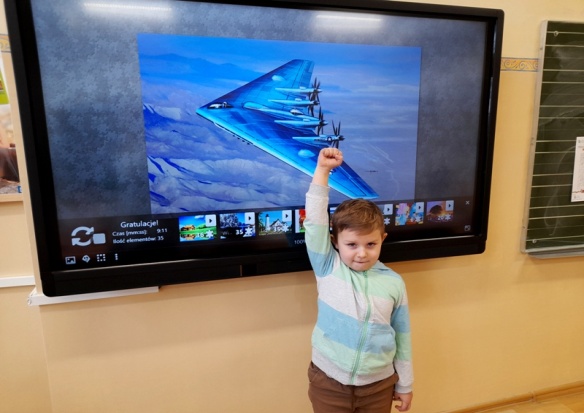 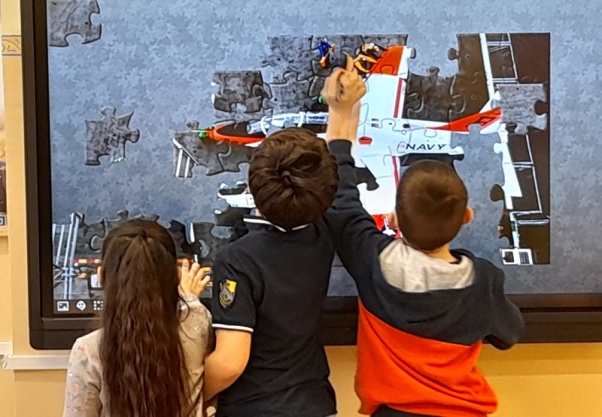 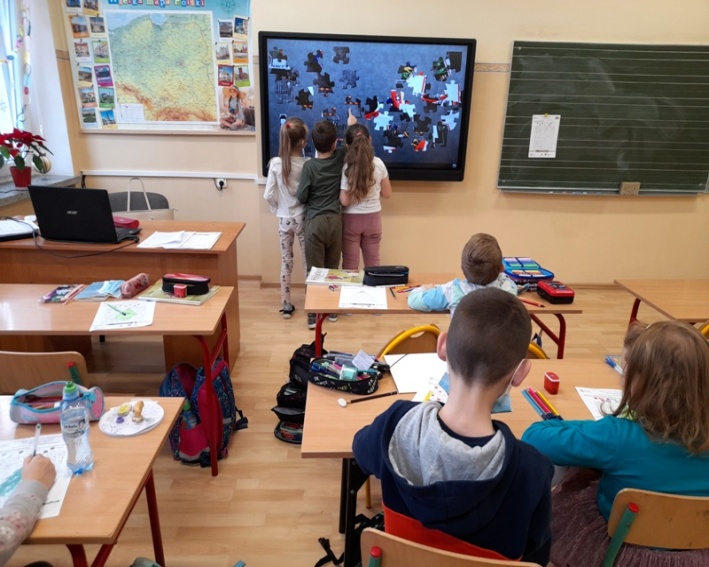 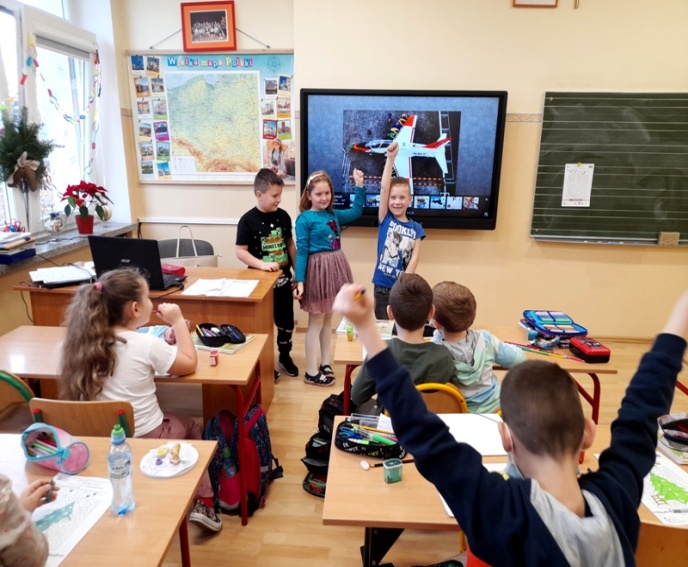 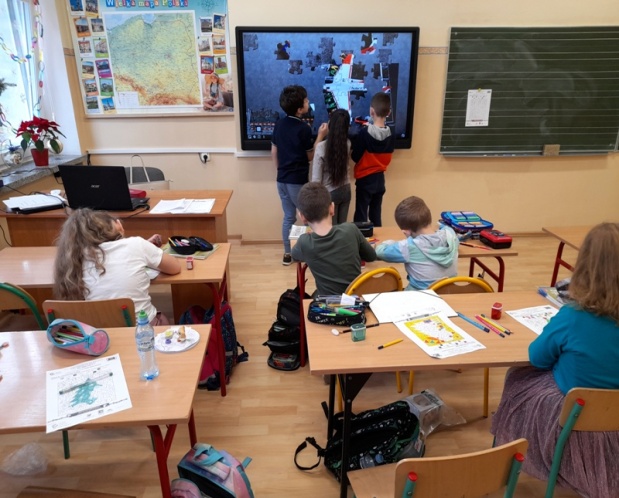 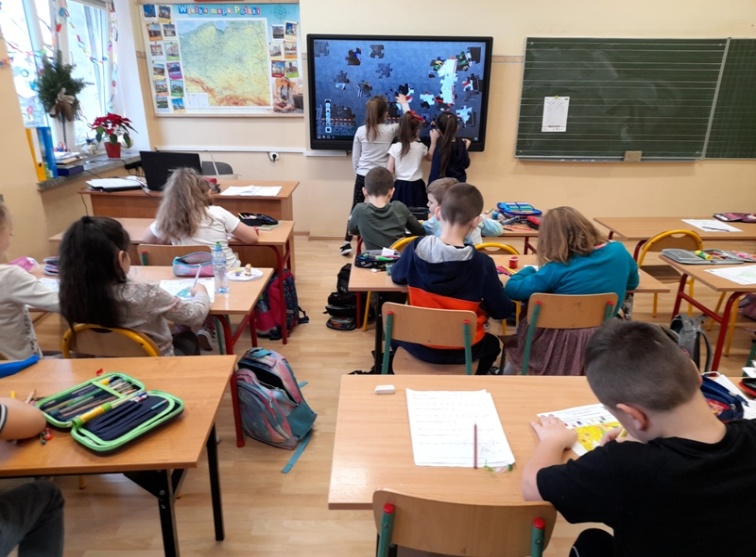 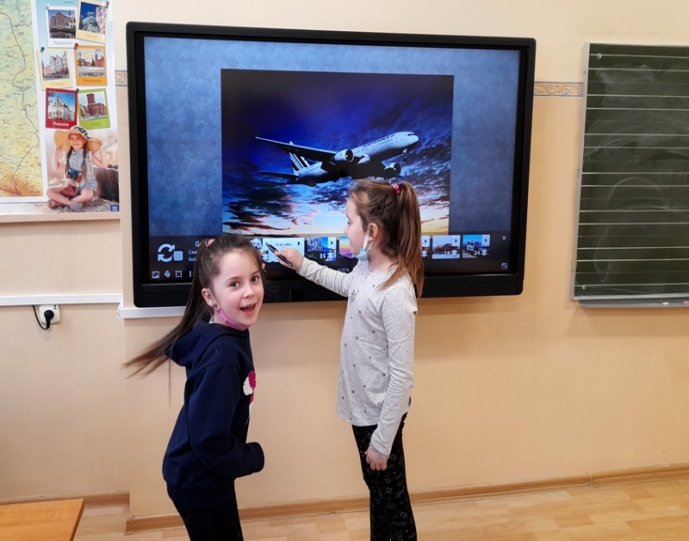 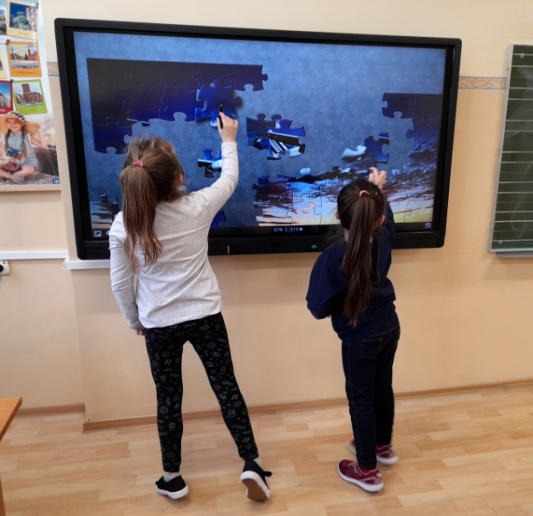 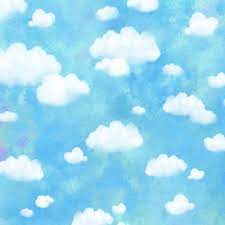 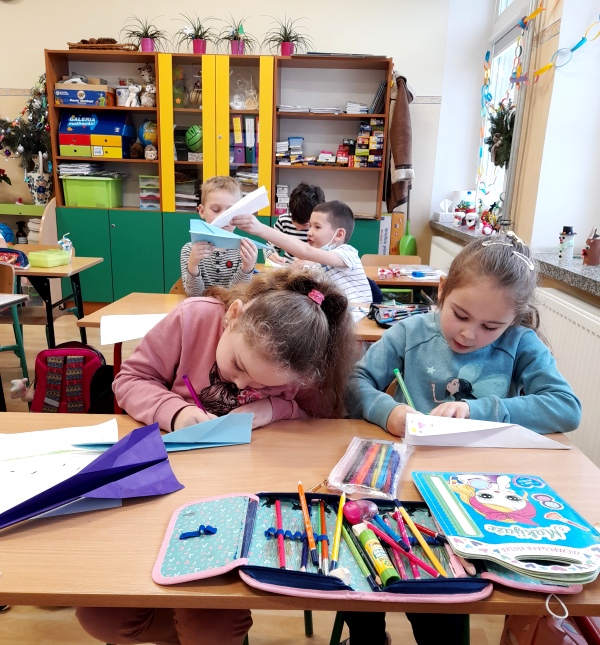 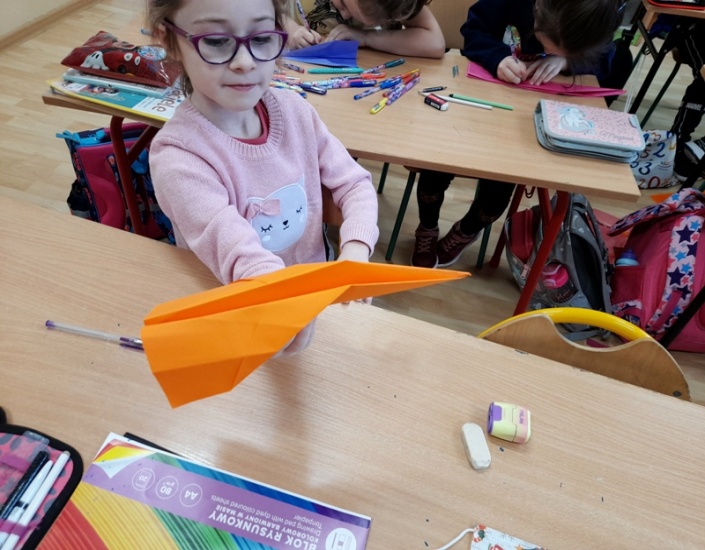 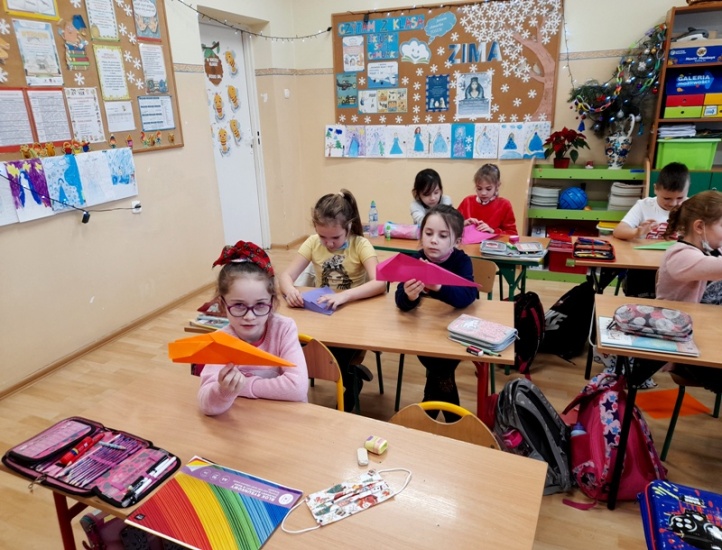 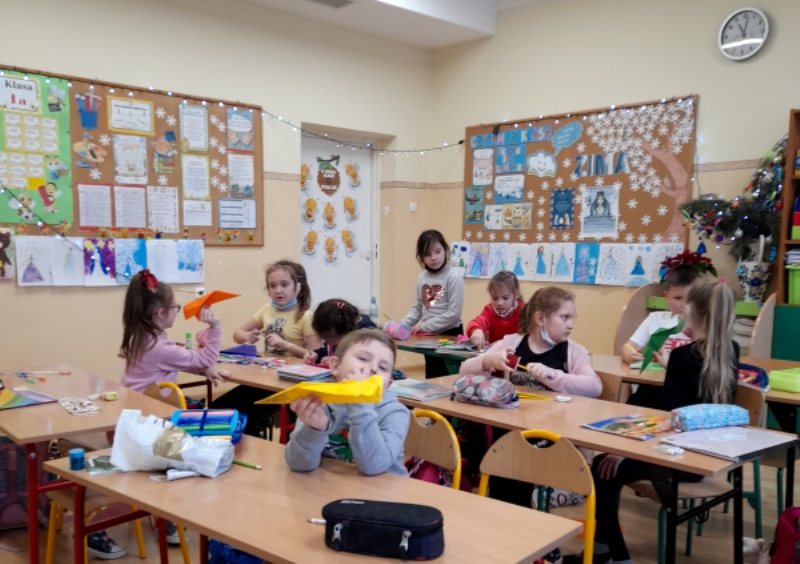 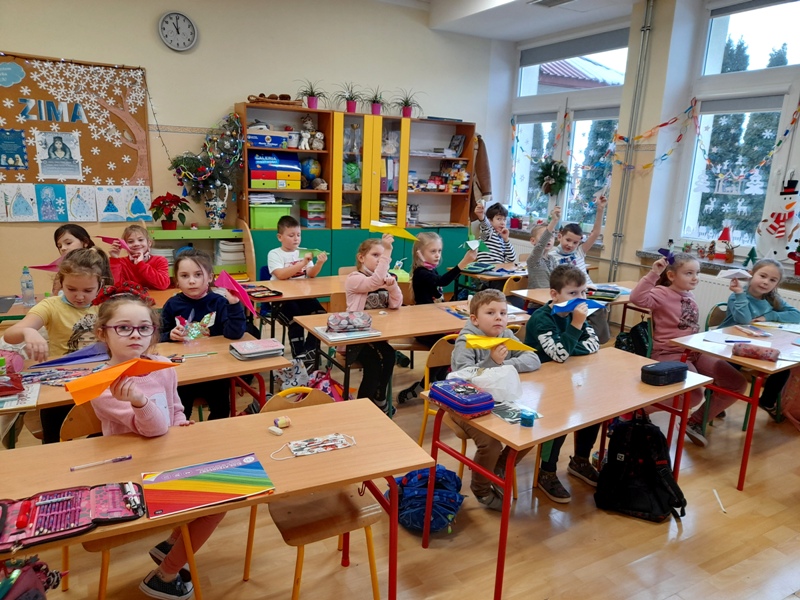 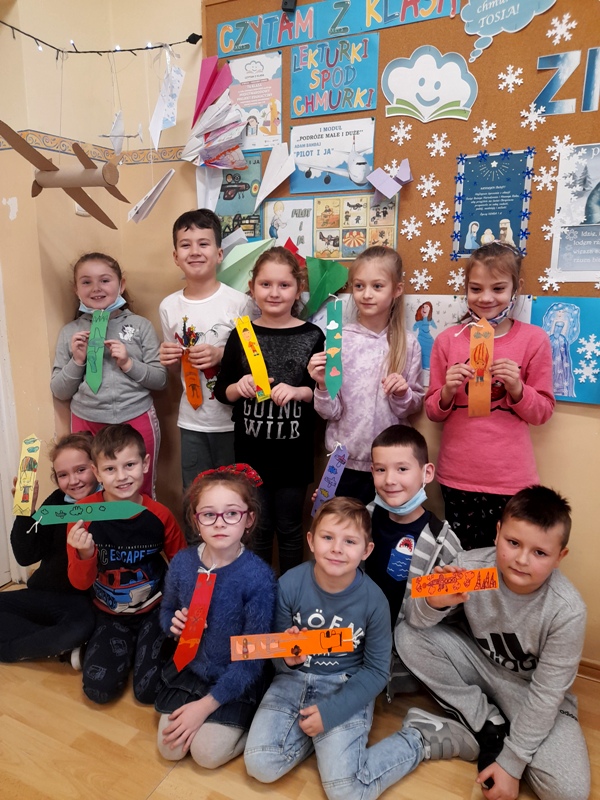 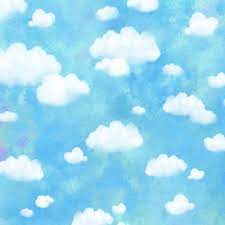 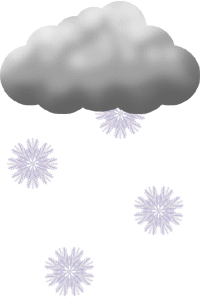 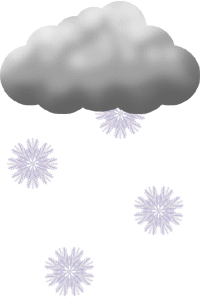 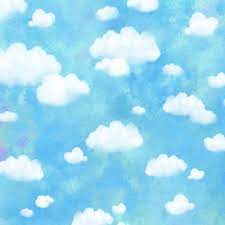 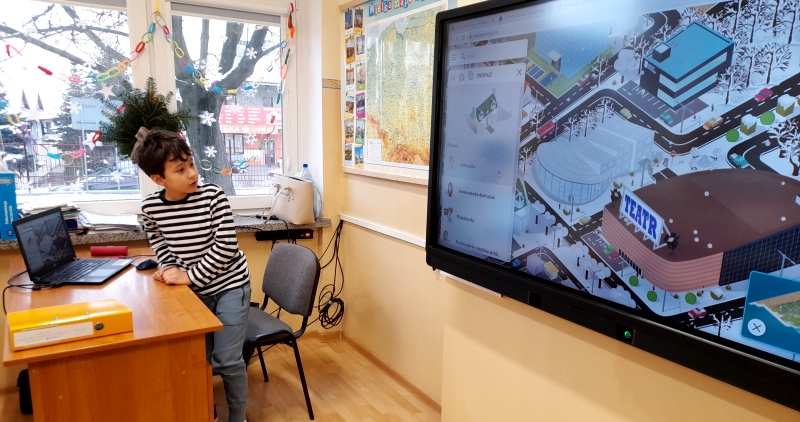 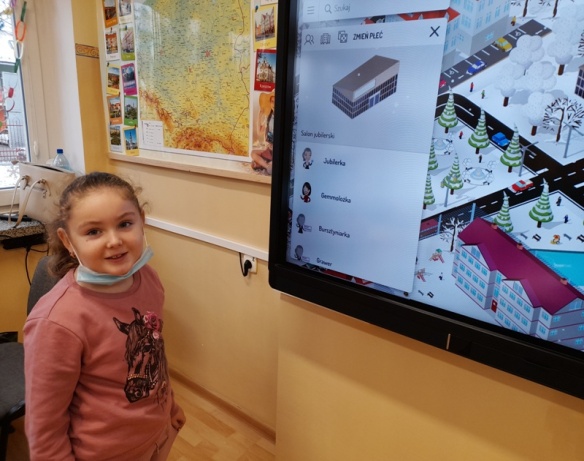 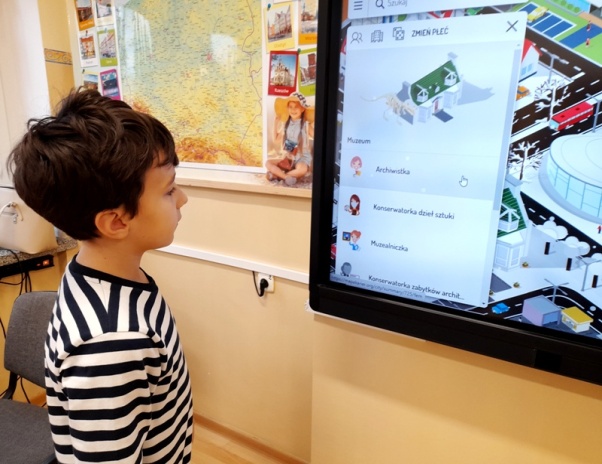 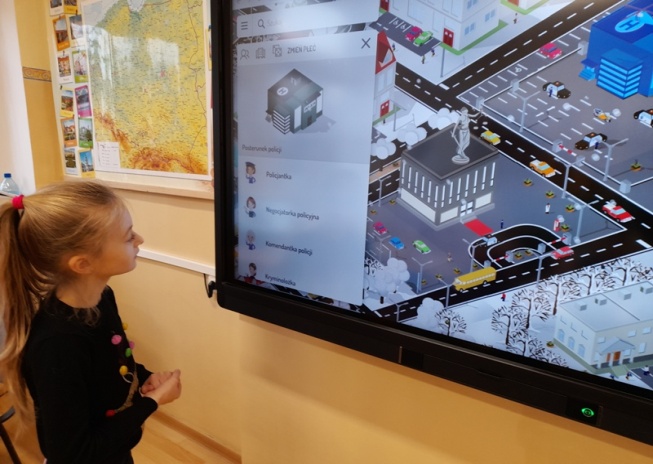 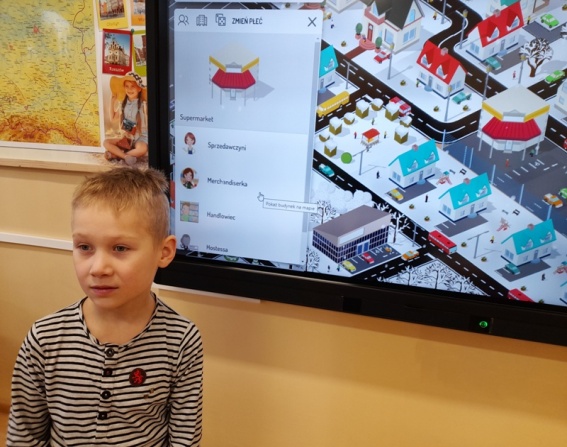 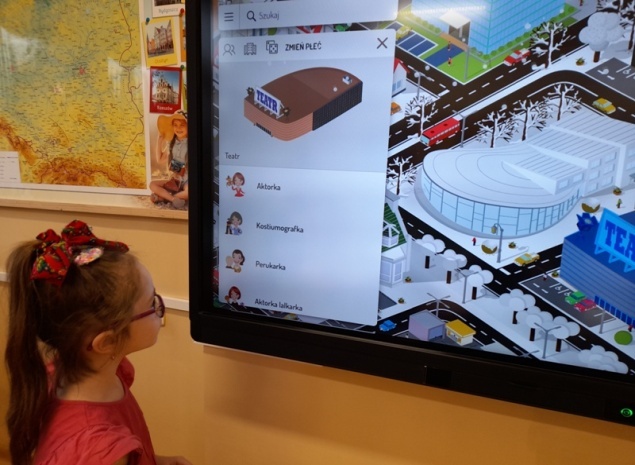 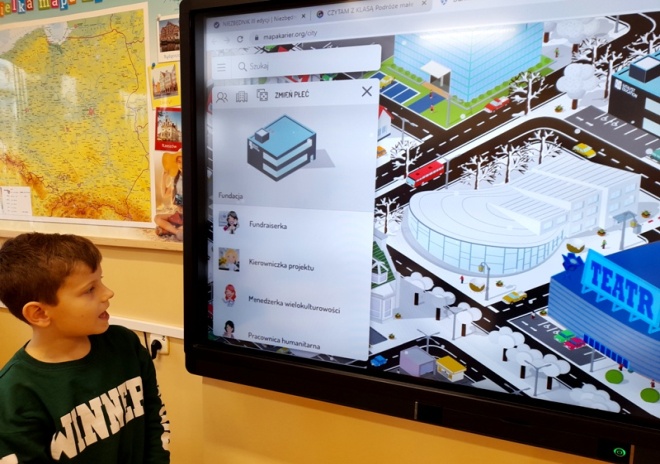 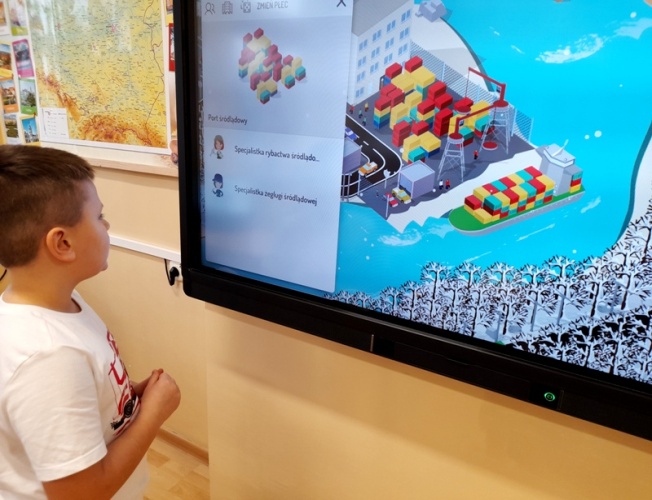 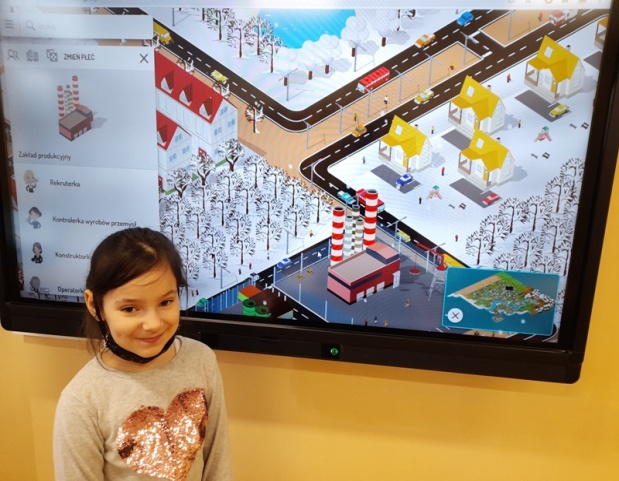 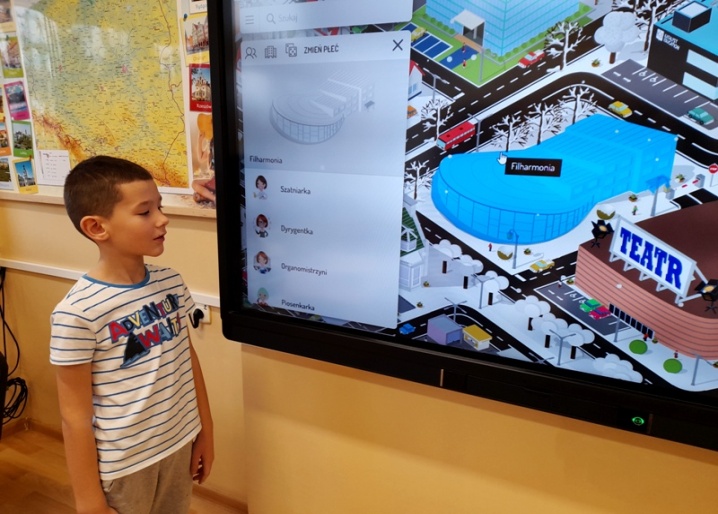 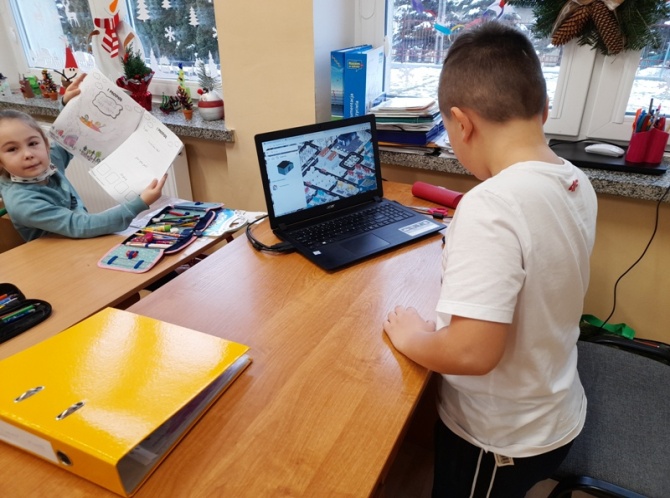 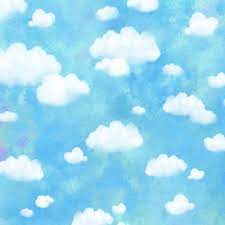 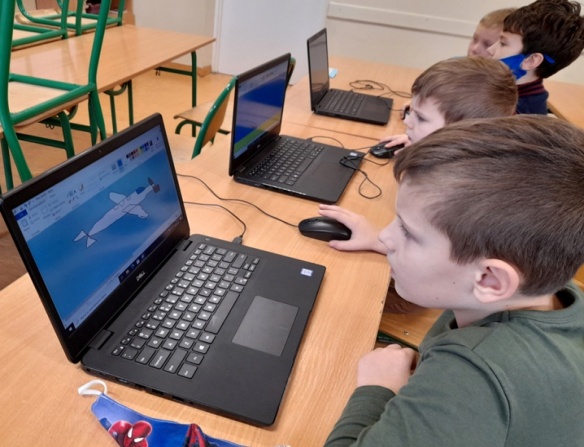 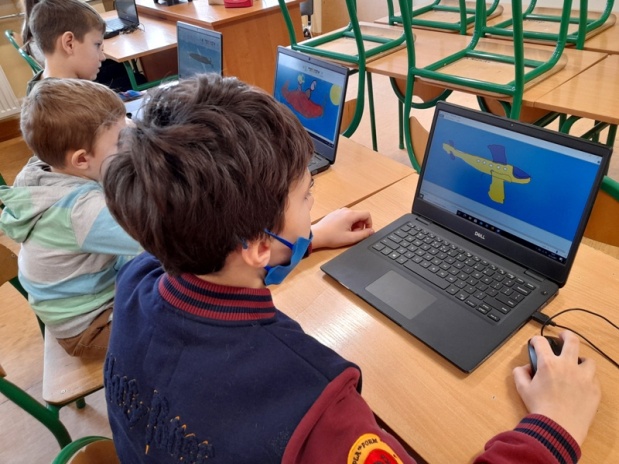 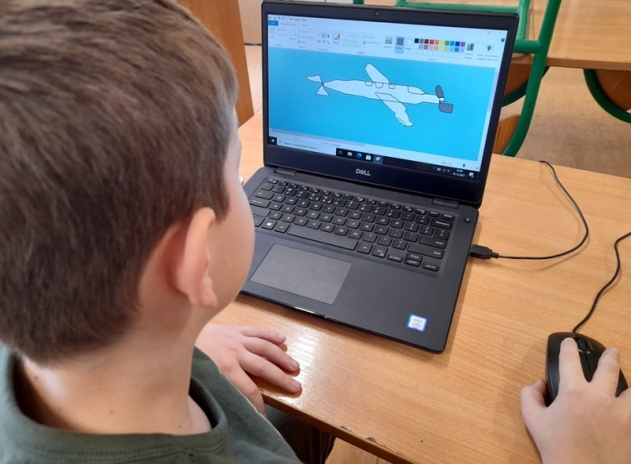 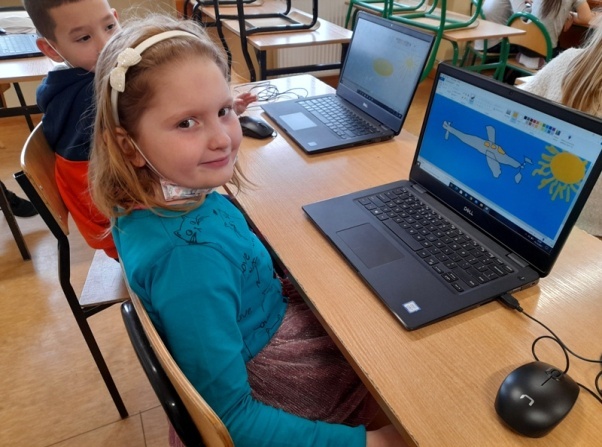 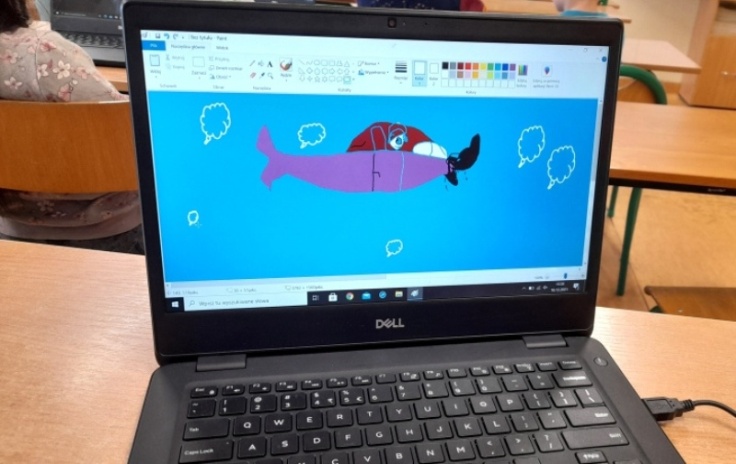 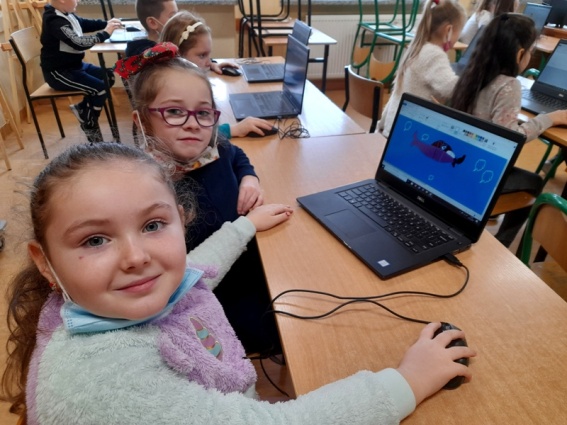 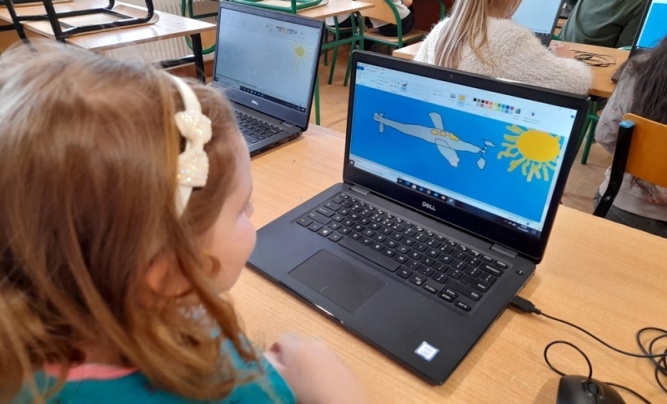 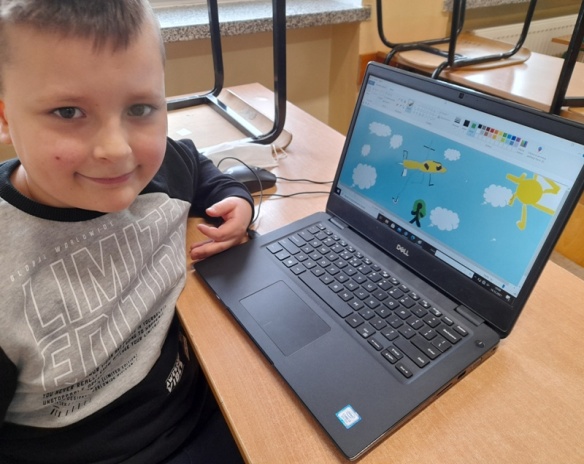 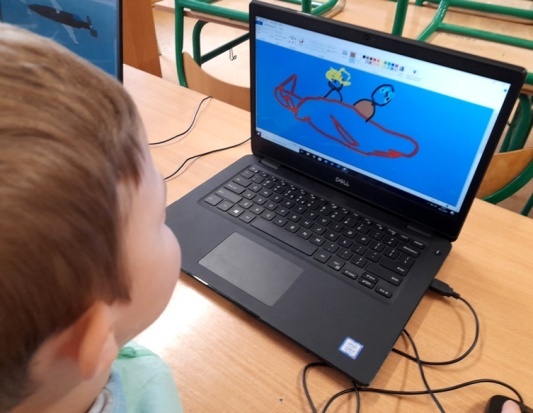 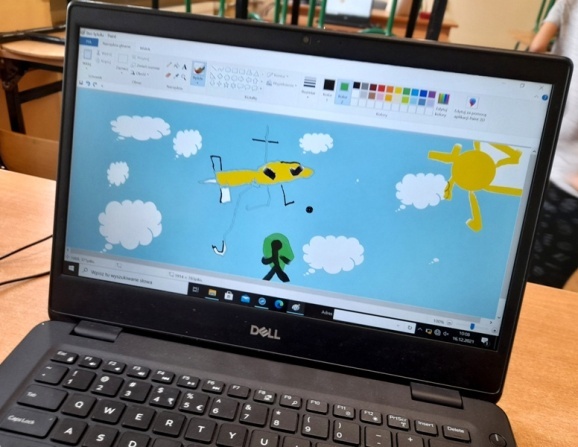 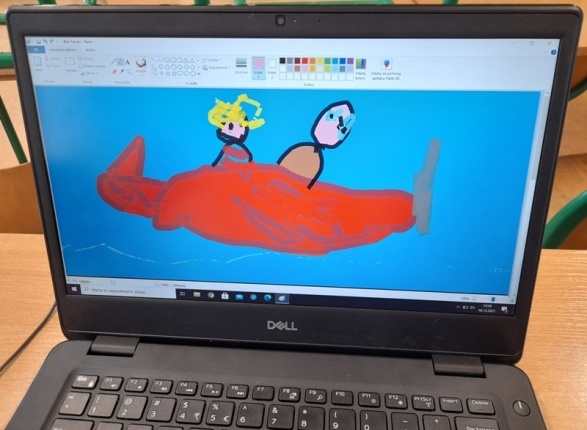 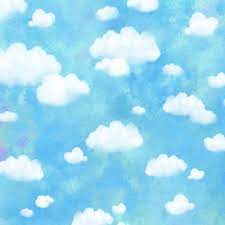 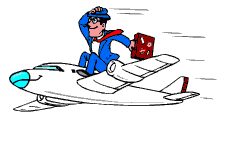 KLASA  1 A
SP 1 im. KEN w Pruchniku
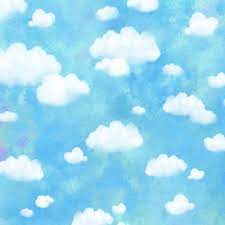 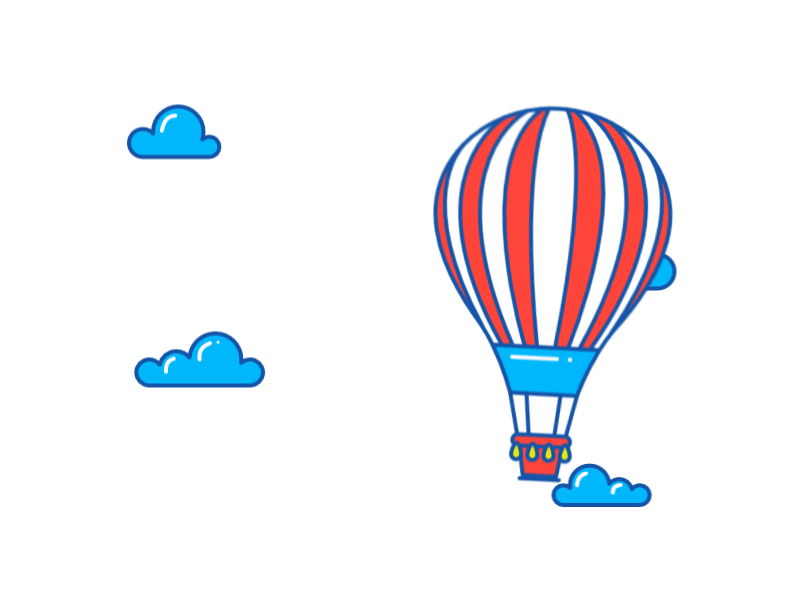 DZIĘKUJEMY 
ZA UWAGĘ !